Introduction to Pay for Success
Janis Dubno, M.B.A., Pay for Success Fellow, U.S. Department of Education
Jennifer Tschantz, Ph.D., Early Learning Program Specialist, U.S. Department of Education, Office of Special Education Programs
Donna Spiker, Ph.D., Co-Director, DaSy Center
June 8, 2016
Pay for Success (PFS) Webinar Series
Developed for IDEA Early Childhood programs
Part C Early Intervention
Part B Section 619 Preschool Special Education
Goal
Build PFS knowledge and expertise
Provide a venue for discussing PFS questions, concerns and opportunities for young children with disabilities
2
Poll
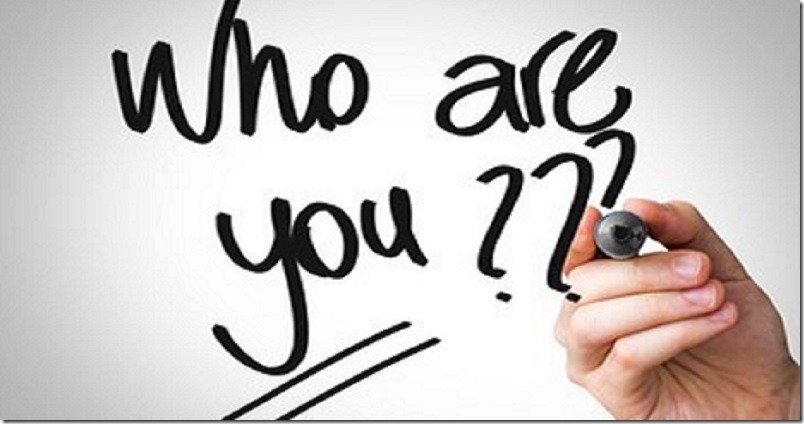 3
Session Overview
What is Pay For Success (PFS)?
Benefits of PFS
PFS Partnership
PFS Lifecycle
PFS in the United States
PFS and Young Children with Disabilities
Discussion – Ideas, Concerns, Questions
4
What is Pay For Success?
Pay for Success (PFS) is:
an innovative contracting model that… 
can leverage philanthropic and other private dollars to… 
finance services for a target population that… 
measurably improve the outcomes for the individuals and communities and, where… 
government can act as the payor (spends taxpayer dollars wisely)
5
What is Pay For Success?
In a PFS financing project:
Clearly defined and measurable goals for the services are determined upfront
Private funders pay for the cost of the services
Government pays back the private funders, with a reasonable return, only if the goals are achieved 
This allows the government to better partner with and leverage the resources of philanthropic and other investors to help drive evidence-based innovation and invest in what works. It can also be used to test innovative, promising interventions.
6
What Are the Benefits of Pay For Success?
Shifts funds from remediation to prevention in the context of finite resources
Shifts focus from activities to measuring and improving outcomes 
Increases funding for what works - Brings private funders to education/social services sector that might not have previously participated at scale
7
What Are the Benefits of Pay For Success?
Provides for an evaluation– PFS projects include a multi-year rigorous evaluation
Increases the body of knowledge - about what works and what doesn’t (at scale)  & with innovation
Relies on robust data systems – 
baseline outcomes for target population; 
program impact; 
value of improved outcomes to government and society
Increases transparency and accountability
8
Why Engage in PFS?
9
When Does PFS Make Sense?
10
When Does PFS Make Sense?
PFS is in the early stages of development
Not every area is suitable for PFS
PFS is NOT a sliver bullet!  It is one tool in the toolbox.
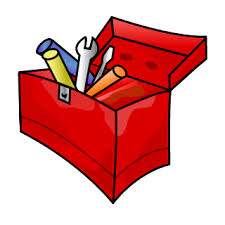 11
What is a Pay for Success Partnership?
Typical Partners in a Pay for Success Financing  Project:
Private funders
fund the intervention (commercial, philanthropy, other).
The Intermediary  - the project manager
raises capital, contracts with government, identifies service provider, identifies independent evaluator, manages the flow of funds.
Government (local, state, federal) 
pays back the investor if program is successful and outcomes metrics are achieved.
Independent evaluator
measure impact and determines if outcomes have been achieved.
Service providers and programs
It’s all about the work on the ground!
12
Time Horizons
Today, investors typically have a 5-7 year time horizon. Programs and interventions that produce benefits within that time frame are best suited for PFS.
This is changing as a diverse group of private funders that are getting interested in PFS, such as foundations, high net worth individuals, social impact investors.
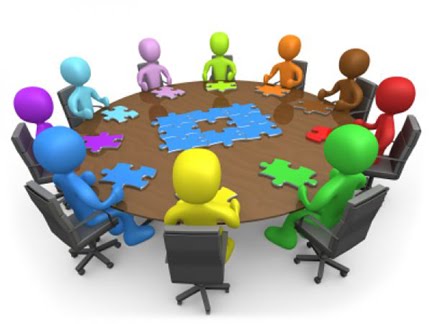 13
Lifecycle of a PFS Project
Implementation
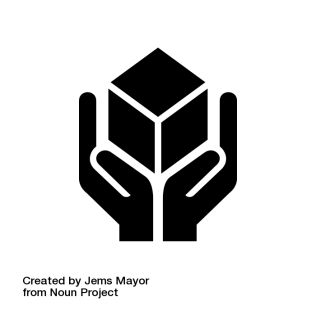 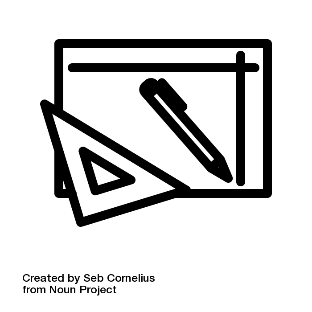 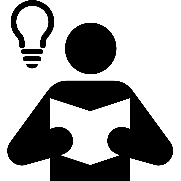 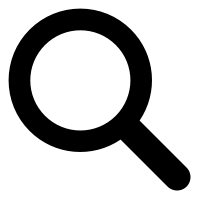 Identify Community Needs / Capacity
Learn about PFS
Specify Evaluation Design
Deliver Services
Analyze Possible Interventions
Analyze Issue Area Landscape
Set Outcomes and  Payment Terms
Conduct Evaluation
Estimate Value of Intervention
Explore Data
Raise Any Upfront Capital
Make Outcomes Payments?
More…
More…
More…
More…
14
PFS Financing Projects in the U.S.
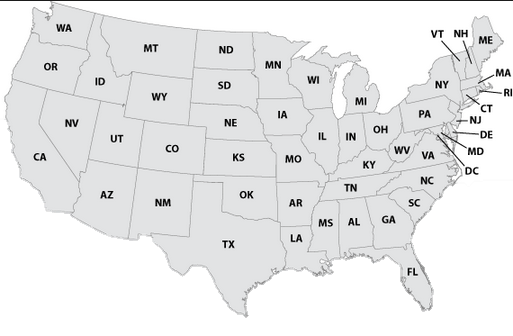 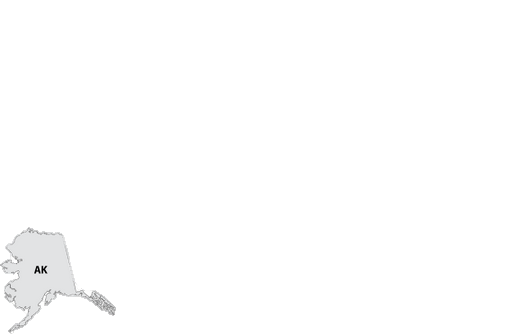 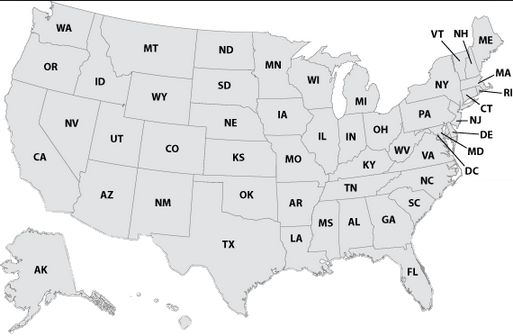 HI
15
PFS Financing Projects in the U.S.
PFS Financing Projects in the U.S.
An Example of PFS in Action – Chicago Parent Child Center
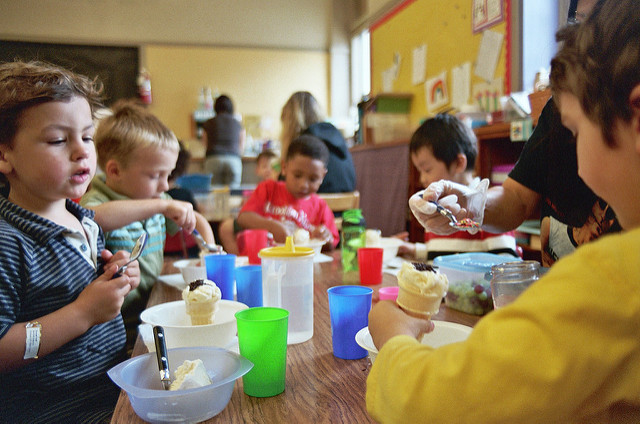 18
Expanding Chicago’s CPC through PFS
Evidenced-based high-quality preschool program
Evaluation data demonstrating positive outcomes for participants (low-income preschoolers)
Unmet need (not enough CPCs)
Strong economic model for investing in high-quality preschool
19
Investors
20
PFS CPC Outcomes
21
Expanding Chicago’s CPC through PFS
An additional 2,618  low-income 4-year-olds over 4 years will participate in CPC
Safeguards in place to ensure children with disabilities are identified and receive services entitled to
Year 1 evaluation report recently released on first cohort
Results showed 59% of children met kindergarten readiness criteria.
22
Frequently Asked Questions
23
Frequently Asked Questions
Is Pay For Success an intervention?
No, it is an innovative contracting tool.
Is Pay For Success best at scaling proven programs or innovative, promising programs?
Both. Innovative, promising programs are more risky for investors but can provide government an opportunity to innovate and only pay if it works.
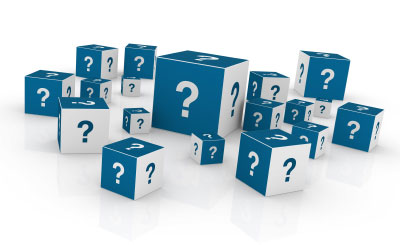 24
Frequently Asked Questions
Who determines the outcomes in a PFS project?
Typically the government (outcomes payor) brings the outcomes of interest to the PFS partnership.  All partners discuss and agree to the outcomes.  
Is this privatization?
No, most services are provided by non-profit service providers and public schools.  And, government will pay for it if it works.
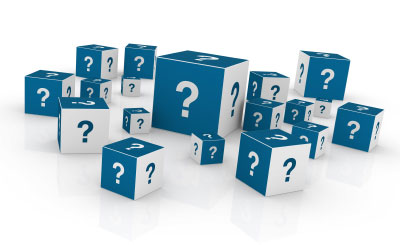 25
Frequently Asked Questions
Why should investors earn a return?
Typically, investors earn a modest return for taking the risk of performance and the extensive due diligence regarding the efficacy of the program or intervention.
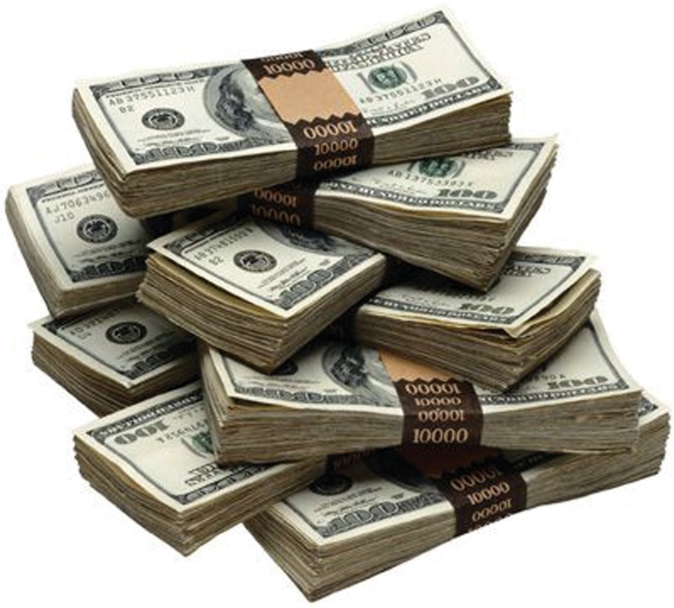 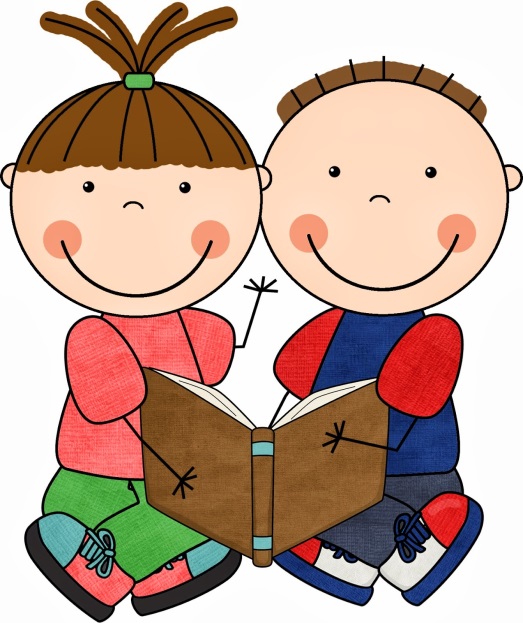 26
PFS - Opportunities for Young Children with Disabilities
PFS projects focused on place-based systems of early childhood services
Ensure children with disabilities and the EI/ECSE supports and services are part of these conversations
PFS projects focused on expanding high-quality preschool 
High Quality Preschool Programs are Inclusive! Opportunity to identify and serve children with disabilities and developmental delays earlier 
Potential to expand Preschool Inclusion models - with a strong evidence-base
27
PFS - Safeguards for Children with Disabilities
Reduction in the need for later special education is an attractive “outcome” measure for EC PFS projects
Important that safeguards are in place to ensure children with disabilities are properly identified and receive special education and related services 
Disability / special education community is an important stakeholder in EC PFS projects
Need to identify other outcome measures that capture the financial benefit of investing early!
28
Building Pay For Success Knowledge
Activities:
DaSy Pay For Success webpage
Webinar series  
PFS Learning Community – kick-off at the Improving Data, Improving Outcomes Conference in Aug
If any interest, support handful of States to begin deep data dives
29
Proposed Webinar Topics
Input needed!
Myth busters
PFS in early childhood –examples, ideas, concerns
Discussion of  potential ways PFS could be used in Part C/619 
How to get started in PFS
Phases of PFS (idea conceptualization; feasibility; deal construction; implementation)
Different perspectives on PFS---funders, intermediaries, government entities
30
Contact information
Janis Dubno:  Janis.Dubno@ed.gov
Jennifer Tschantz:  Jennifer.Tschantz@ed.gov
31
We have a new PFS page on DaSy website…
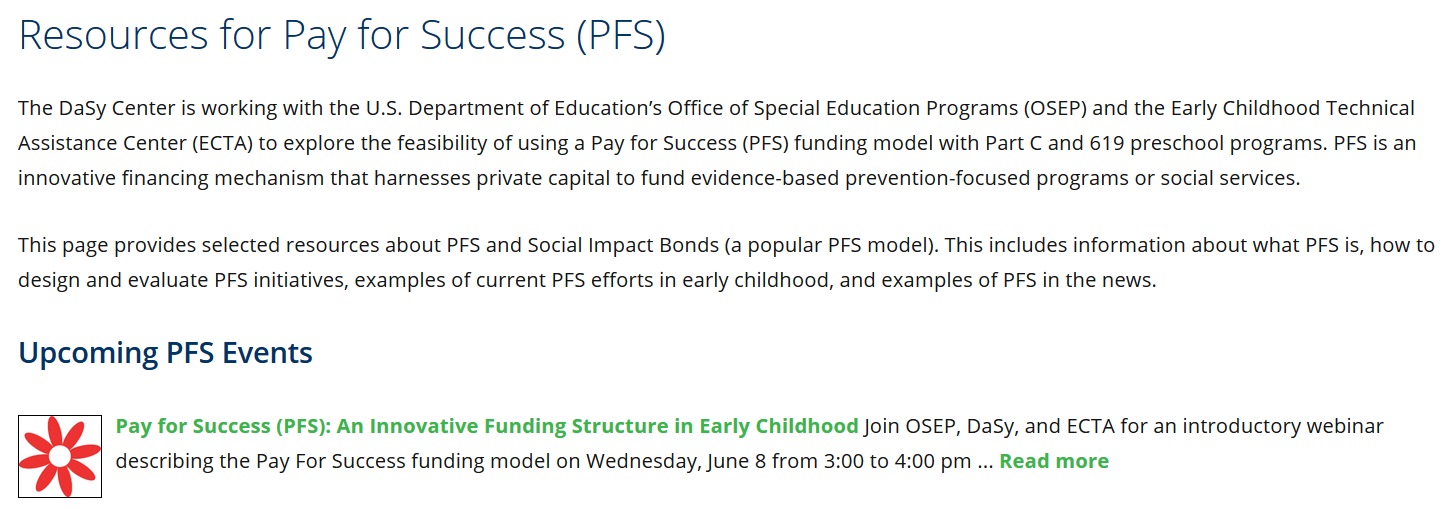 Visit the DaSy website at: http://dasycenter.org/
Like us on Facebook: https://www.facebook.com/dasycenter
Follow us on Twitter: @DaSyCenter
32
Please remember to fill out your evaluation forms
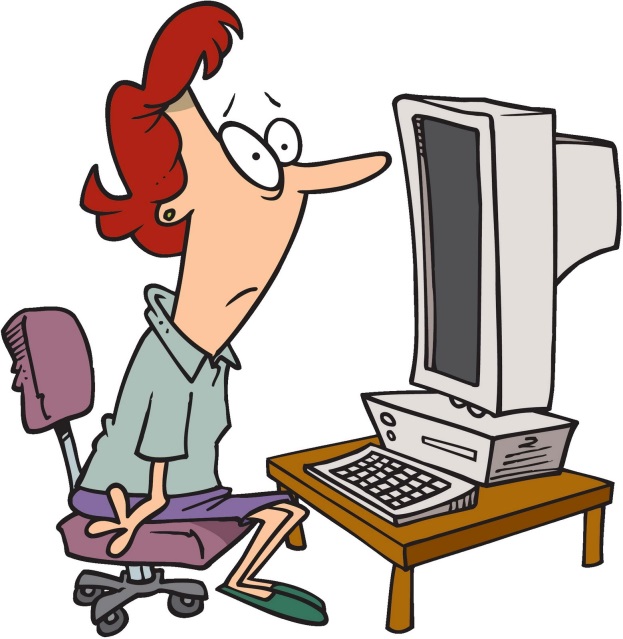 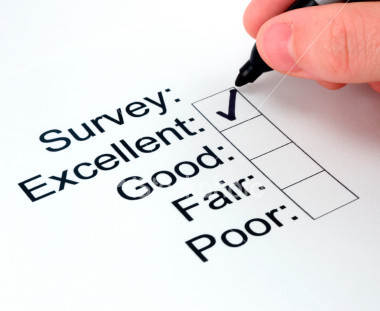 33
The contents of this tool and guidance were developed under grants from the U.S. Department of Education, #H326P120002 and #H373Z120002. However, those contents do not necessarily represent the policy of the U.S. Department of Education, and you should not assume endorsement by the Federal Government. Project Officers: Meredith Miceli, Richelle Davis, and Julia Martin Eile.
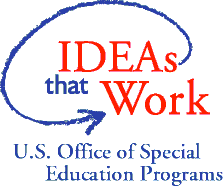 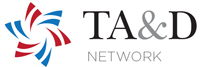 34